GDN Impacts
Danishtah Parker
0621 Workgroup
26 April 2018
Agenda
Summary
Drivers of change
DN Impacts 
Cadent
SGN
WWU
Key Concerns
25/04/2018
2
Summary
Currently Shippers on DN networks pay NTS exit commodity charges and DN capacity charges that include recovery of NTS exit capacity charges.  
The enduring impact from Mod 0621 on DN customers resulting from the removal of NTS exit commodity charges is likely to be a redistribution of charges to those with peakier demands from those with less peaky demands.  
The reason for this is in the enduring period from October 2021 NTS charges will be recovered by DNs through capacity charges as NTS exit commodity charges to Shippers will cease, and all NTS exit revenue from customers on DN networks will be recovered by means of NTS exit capacity charges to DNs. DNs in turn recover this from their charges to Shippers and by means of capacity charges.
However in both the transition and enduring periods there will be substantial redistribution of charges between LDZs due to the move to the new NTS charging model, and these changes may swamp the effect described above.
In addition to this, DNs have allowances set in their price control for the NTS exit capacity and are allowed to collect the allowance with any under-recovery being subject to a two year lag.
Therefore the long term effect on DN customer charges is a complex interaction of the effects described above.
25/04/2018
3
Drivers of change
The main drivers of change are the change to the CWD methodology, use of Obligated values for FCC and the absorption of commodity charging.

Where DN flows remain the same, the revenues collected from DNs significantly increase, as shown below:
Values from 10 April 2018 Transmission Services CWD model v2.2
25/04/2018
4
Cadent Impact – EE and London
25/04/2018
5
Cadent Impacts – NW and WM
25/04/2018
6
Cadent Impacts - Overall
25/04/2018
7
25/04/2018
8
WWU Impacts
Please note that the above charges reflect the capacity charges only and therefore is not the total charge to the customer.
25/04/2018
9
Key concerns
NTS and GDN's have the same charging objectives - GDN's need to be comfortable that these are satisfied
Particularly regarding cost reflectivity - system usage and the proposed Forecast Contract Capacity (FCC) in the enduring
How can we be sure GDN charge levels/revenue recovered is appropriate to the bookings made? 
FCC, Revenue Recovery and K
Ongoing volatility 
April and October price changes, forecast errors, allowance resets, transitional price control and T2 impacts
Difficulty in messaging this to customers against stability message in MOD 0621
How will we be informed of changes ?
Sufficient visibility of changes - behavioural and the FCC basis in the enduring 
NTS's timing of indicative/final prices and revenue forecasts. 
Timing for next year’s pricing setting and setting internal budgets
Independent assurance and validation of the model
Challenge and review process has been significantly limited due to the time constraint
25/04/2018
10
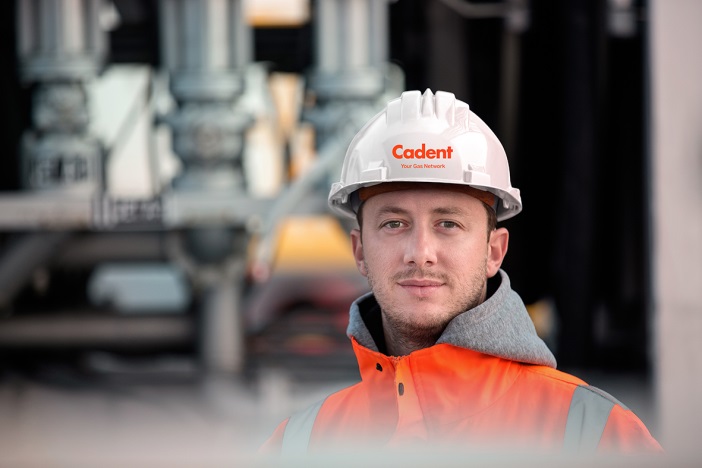 Thank you